Figure 1 PHA-stimulated EPC release of proangiogenic cytokines G-CSF (A), VEGF (B), IL-8 (C) and IL-17 (D) from young ...
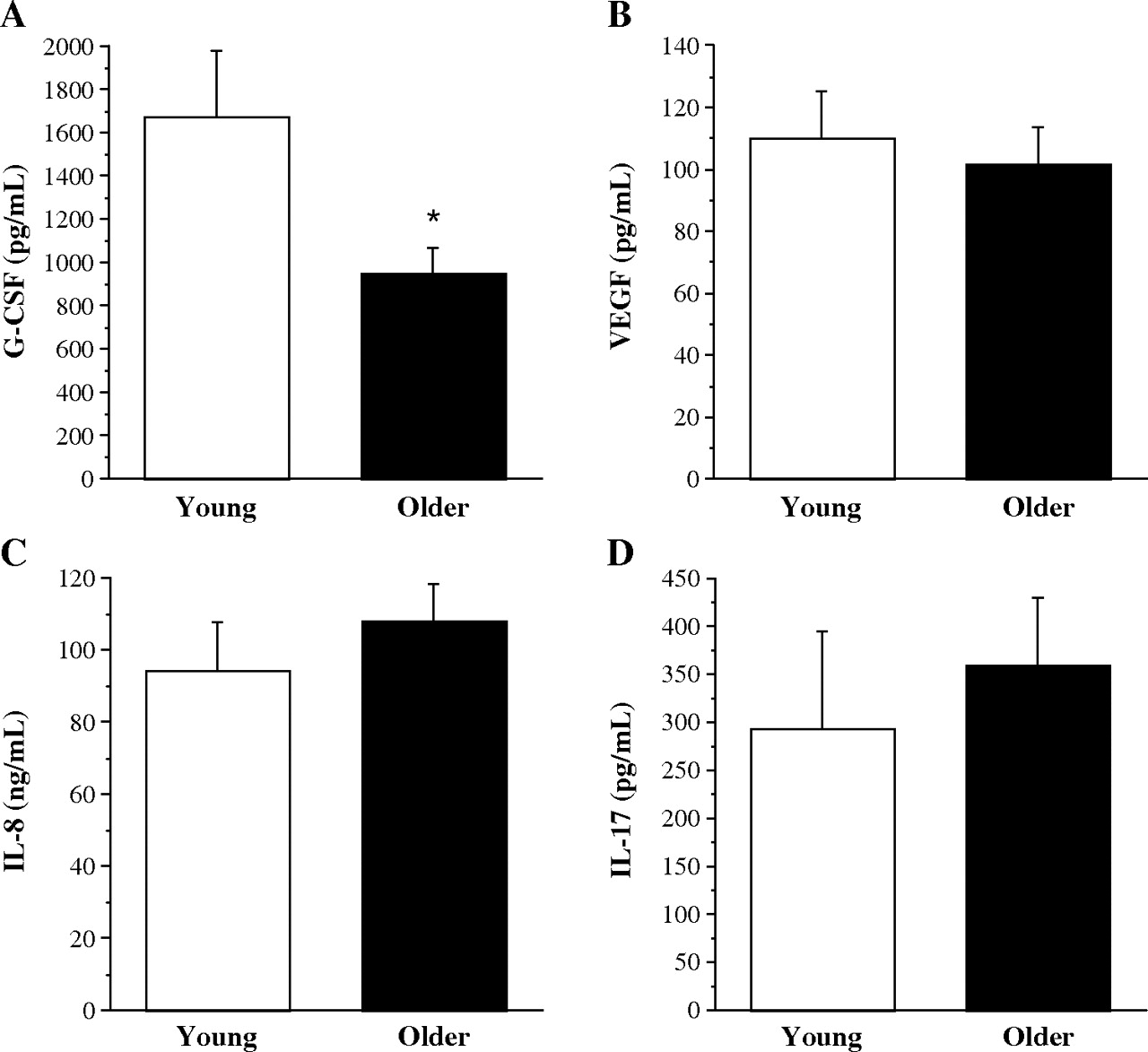 Age Ageing, Volume 39, Issue 2, March 2010, Pages 268–272, https://doi.org/10.1093/ageing/afp244
The content of this slide may be subject to copyright: please see the slide notes for details.
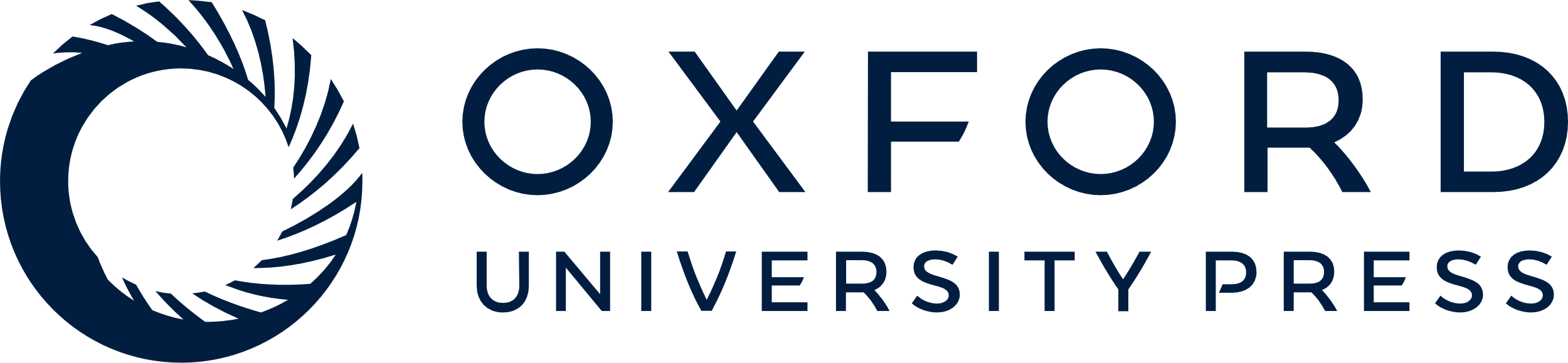 [Speaker Notes: Figure 1 PHA-stimulated EPC release of proangiogenic cytokines G-CSF (A), VEGF (B), IL-8 (C) and IL-17 (D) from young and older men. Values are mean ± SEM. *P < 0.05.


Unless provided in the caption above, the following copyright applies to the content of this slide: © Oxford University Press 2010]